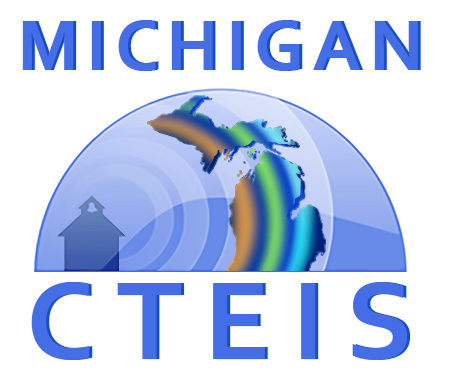 CTEIS Reports
Douglas Wiesner, Ph. D. PTD Technology
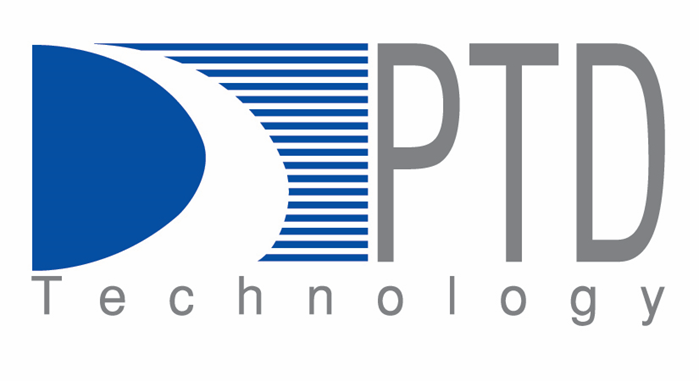 How to use CTEIS Reports to answer Common Questions
Doug Wiesner, Ph.D.
PTD Technology

Slide deck available at 
Support.CTEIS.com/Resources/Presentations
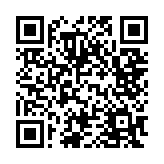 Common Follow Up Question
How CTEIS reports can answer them
I want to give my teachers more feed back from the Follow Up Surveys
X0610, X0611, T1608 by CIP Code
Survey Exports
Follow Up Reports
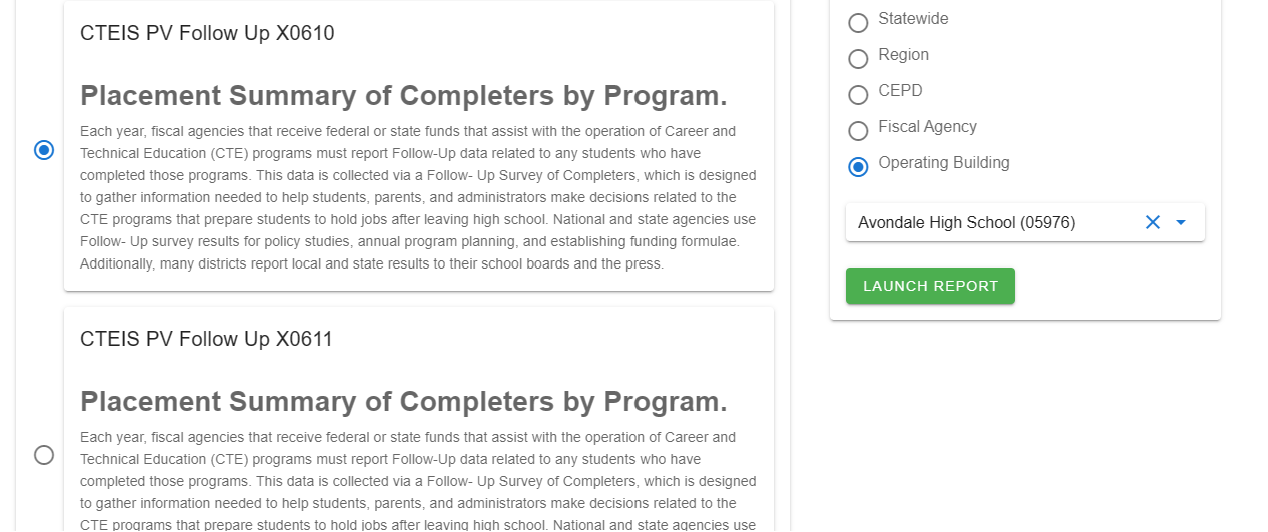 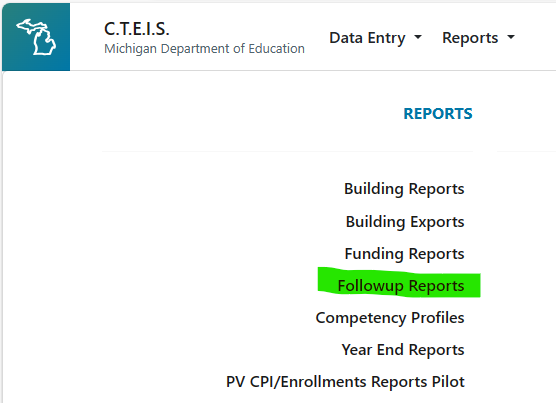 X0610, X0611, T1608 by CIP Code
Can use to provide to teachers so they can see how their students responded.
Interpretation Guides are found on Support Pages
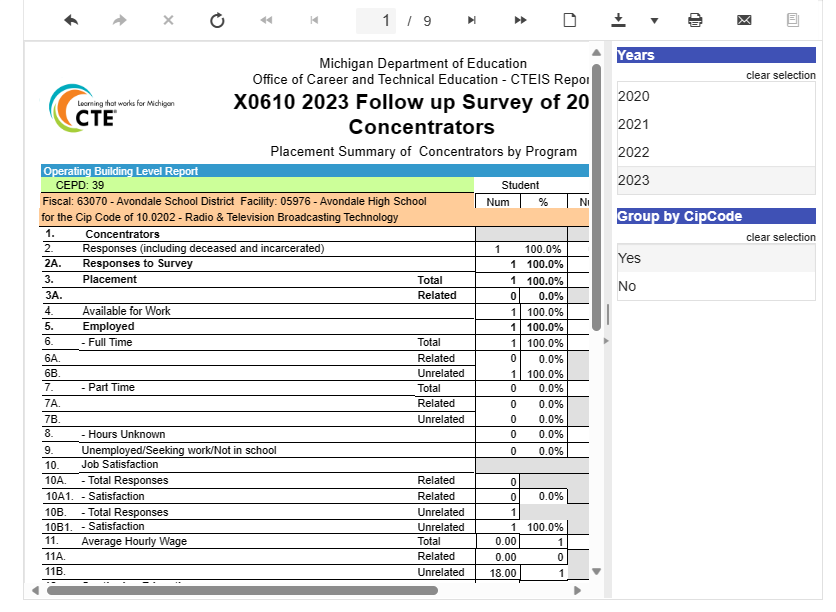 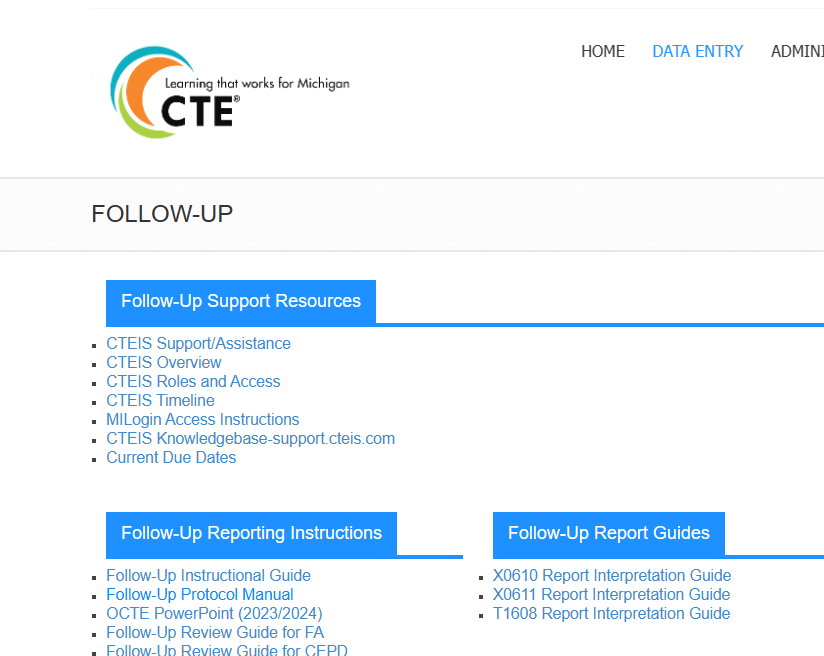 Follow Up Reports
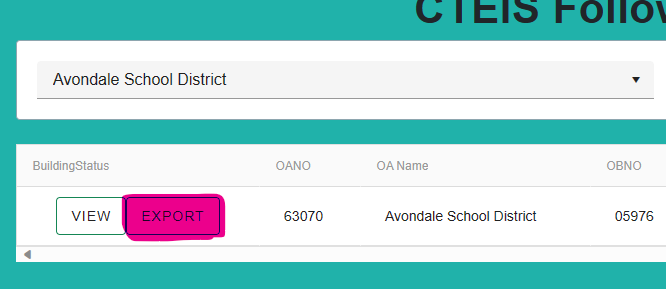 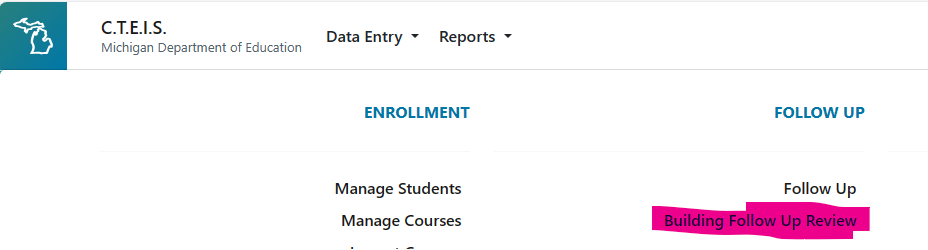 Survey Exports 
Building Follow Up Review Page
Survey Response Key found in Protocol Manual
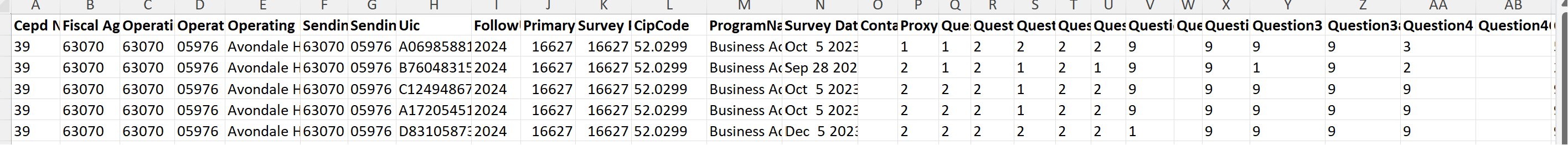 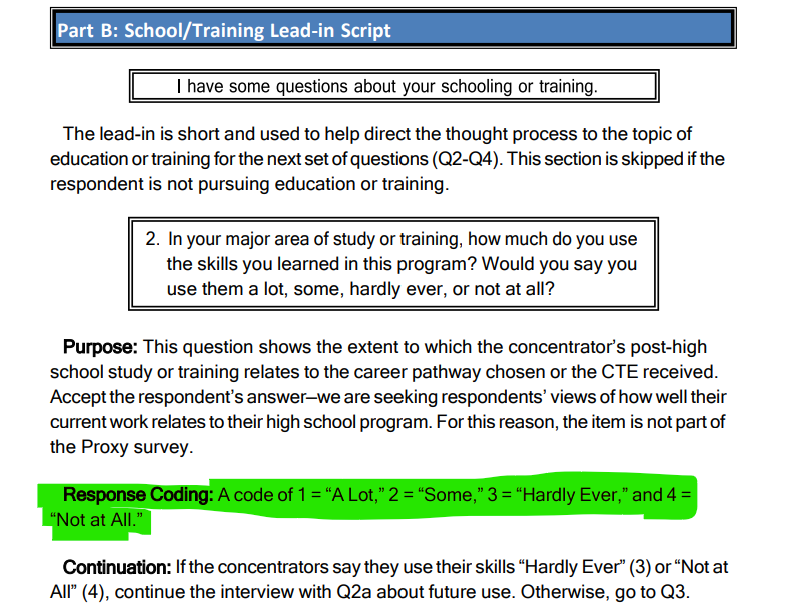 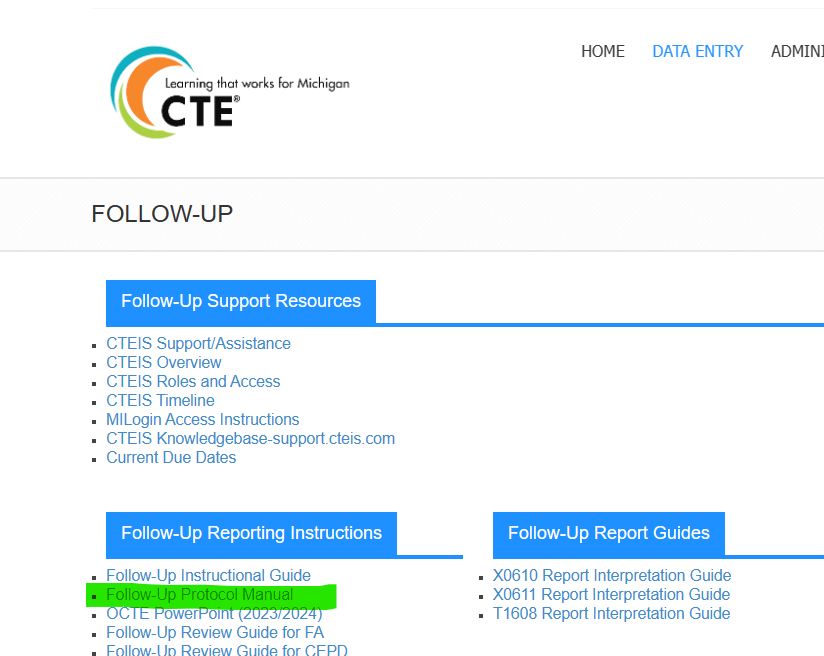 Common Enrollment Issues
Where are all my concentrators/completers?
How CTEIS reports can answer them
How many CTE Students/Enrollments do I have?
How many Courses do I have?
Are my students properly enrolled?
Are my students receiving Segments/Competencies they deserve?
Do my Courses produce Concentrators and Completers?
How many CTE Student/Enrollments do I have?
Vital for May 12th Enrollment Requirement!
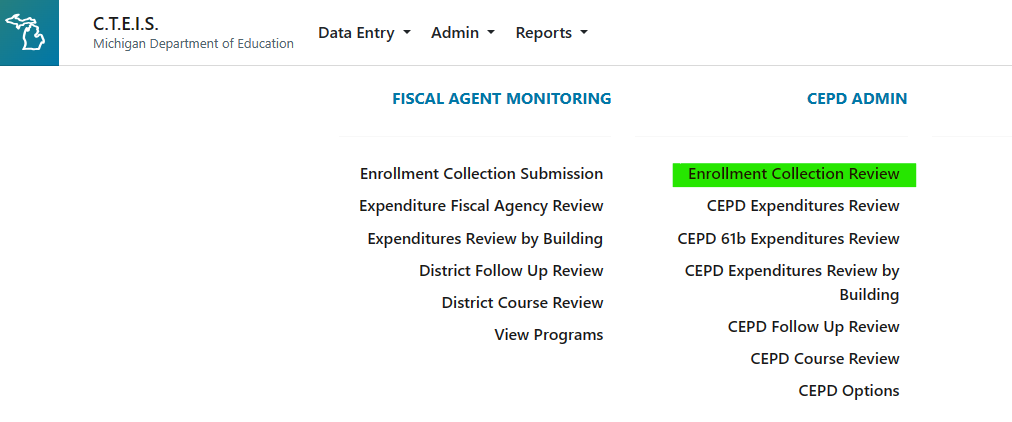 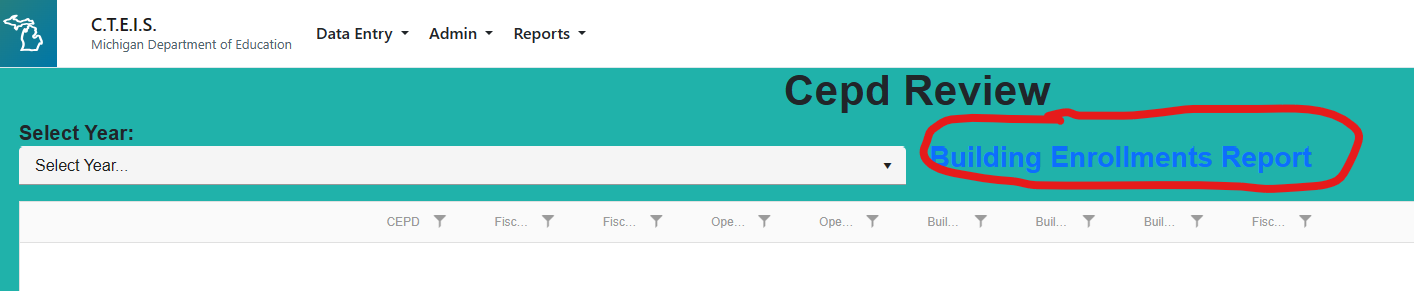 CEPD Admins
Enrollment Collection Review
Building Enrollment Reports
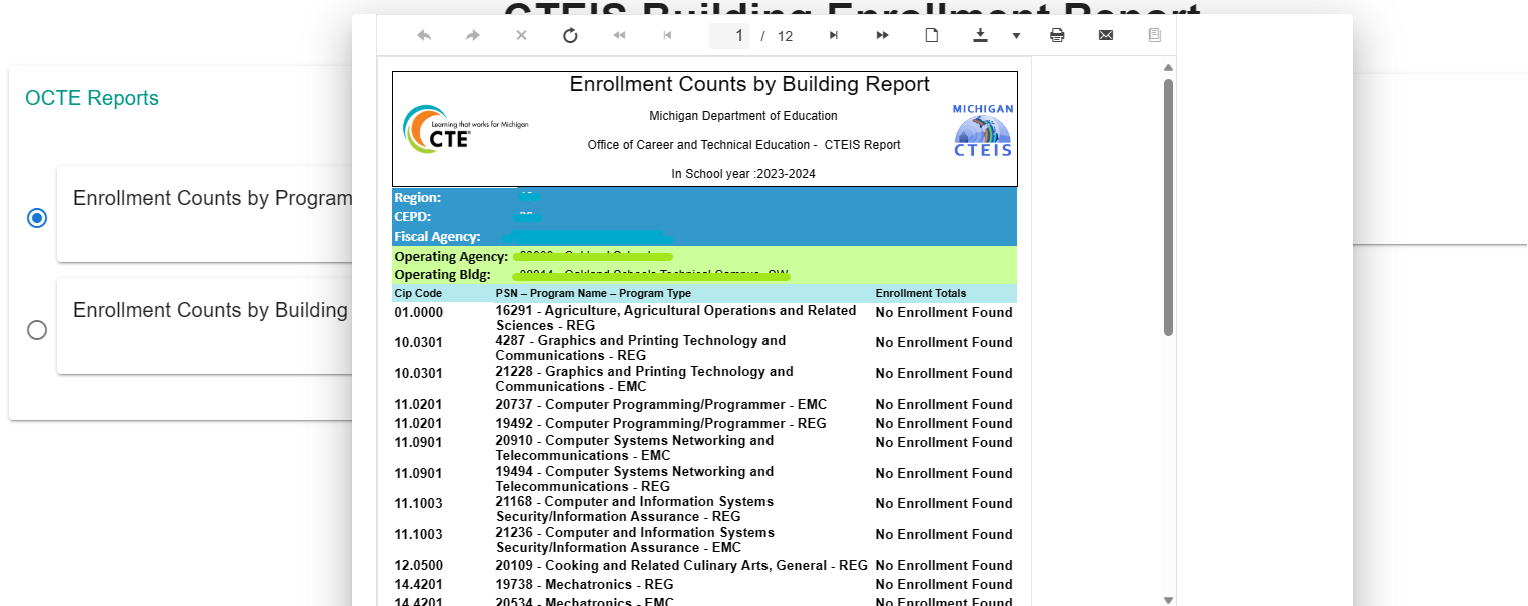 How many CTE Students/Enrollments do I have?
Vital for May 12th Enrollment Requirement!
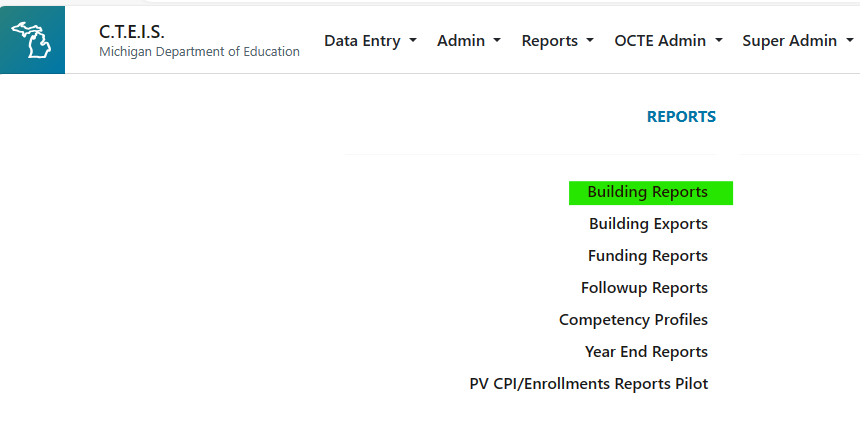 Building Reports
Special Population Listing by Alpha
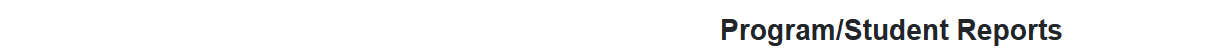 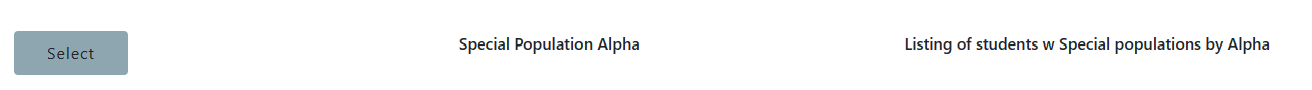 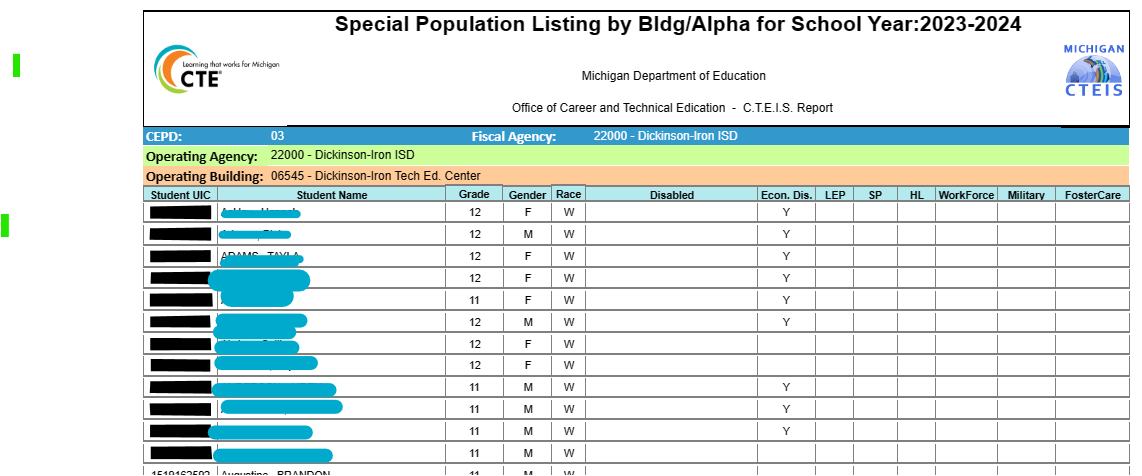 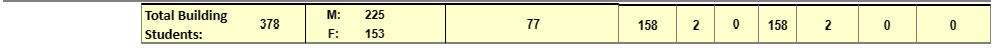 How many CTE Students/Enrollments do I have?
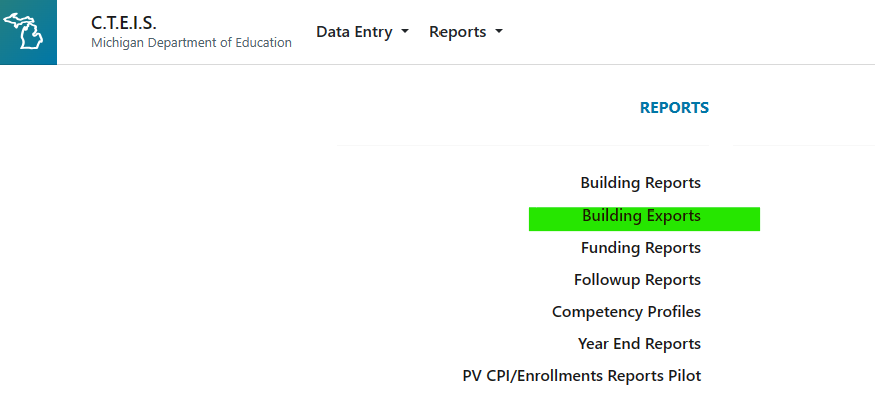 Building Exports
All Currently Enrolled Students
Student Demo
Course Info
Seg/Comp Info
Sending Dist/Bldg
Program Info
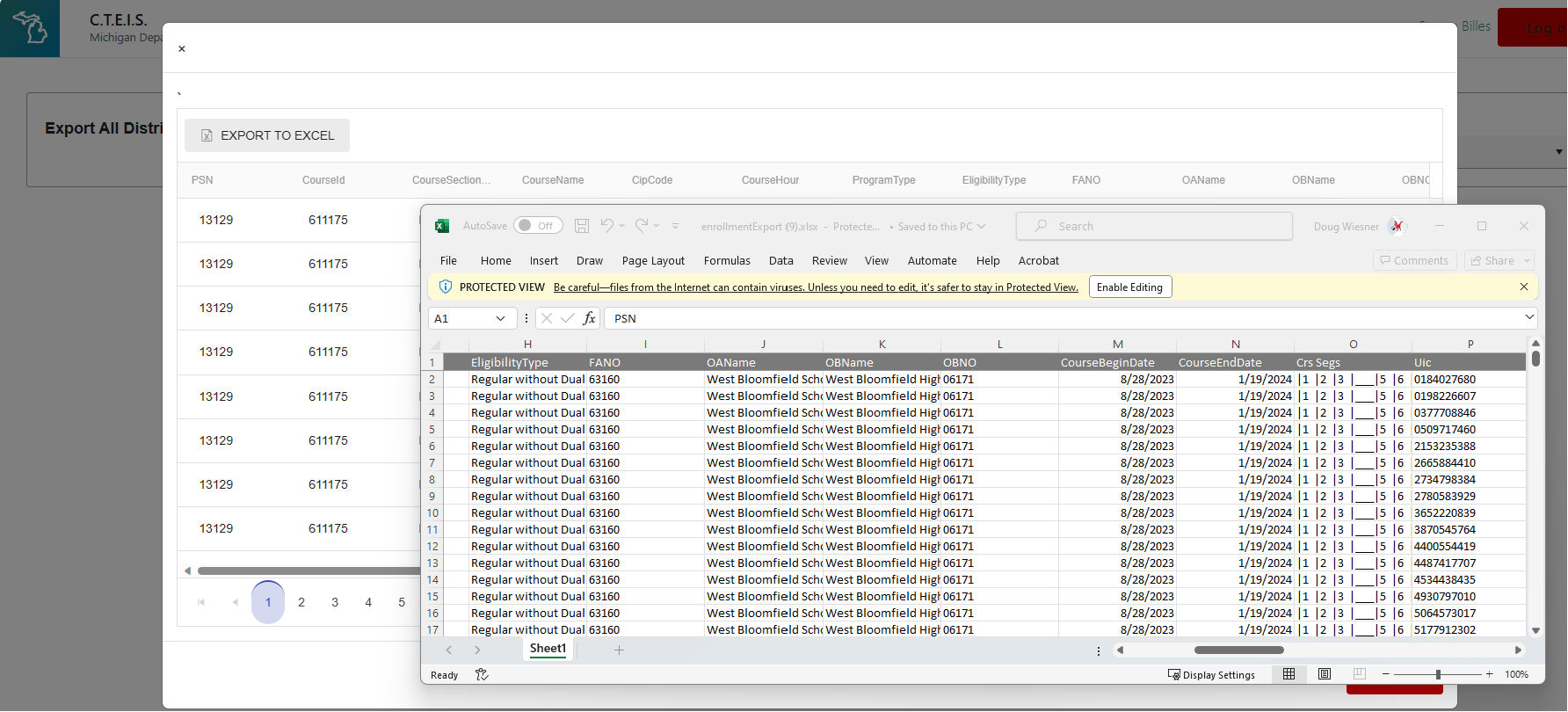 How many courses do I have?
Menu: Building Course Review
View/Export for selected building
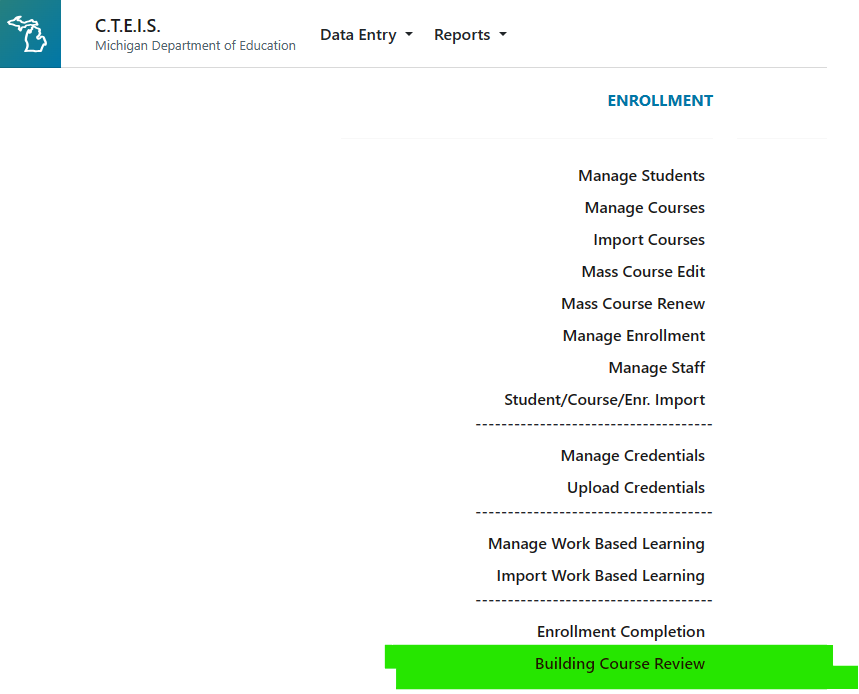 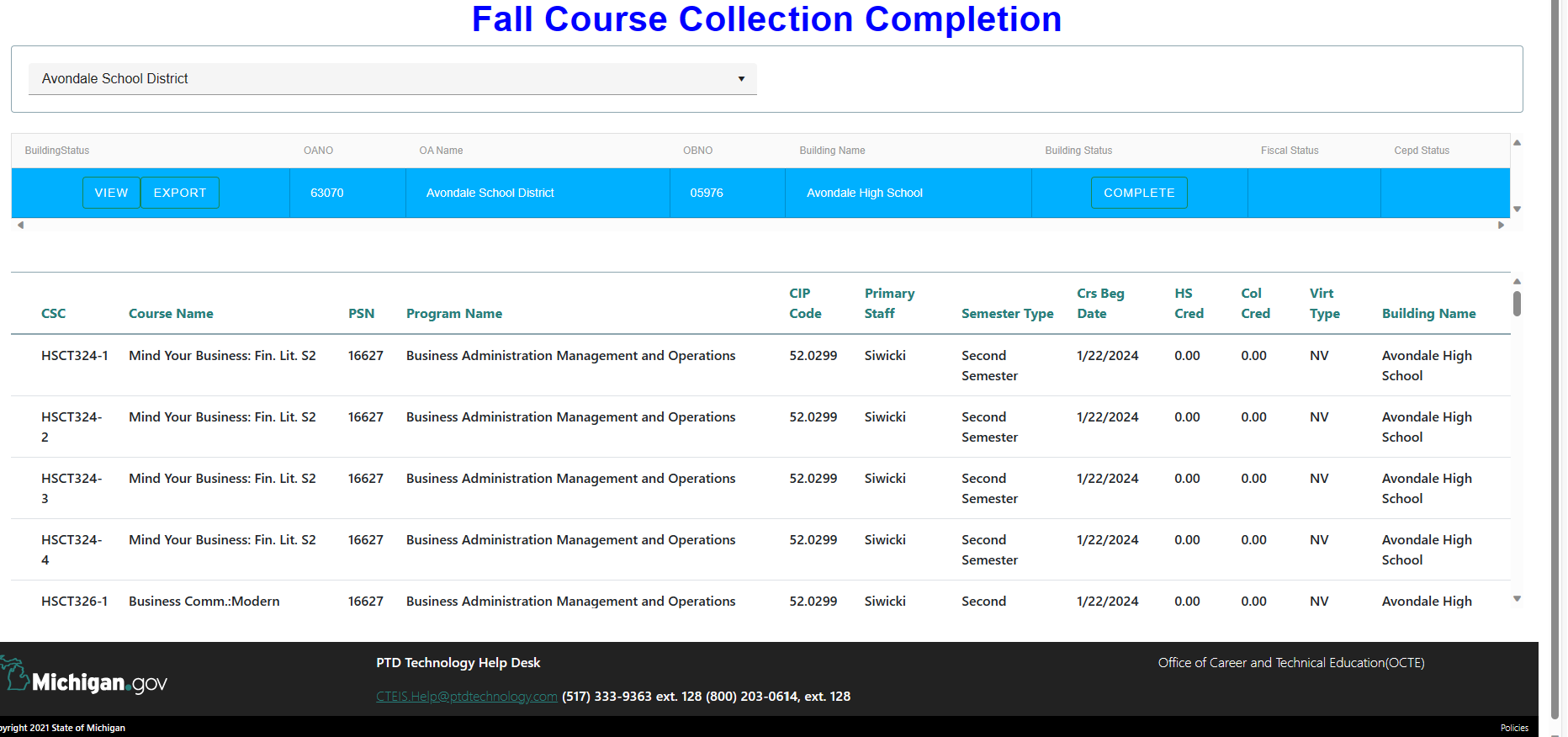 How many courses do I have?
Menu: Reports/Building Reports
Program/Course Reports
List of Courses by Building
And CIP Code
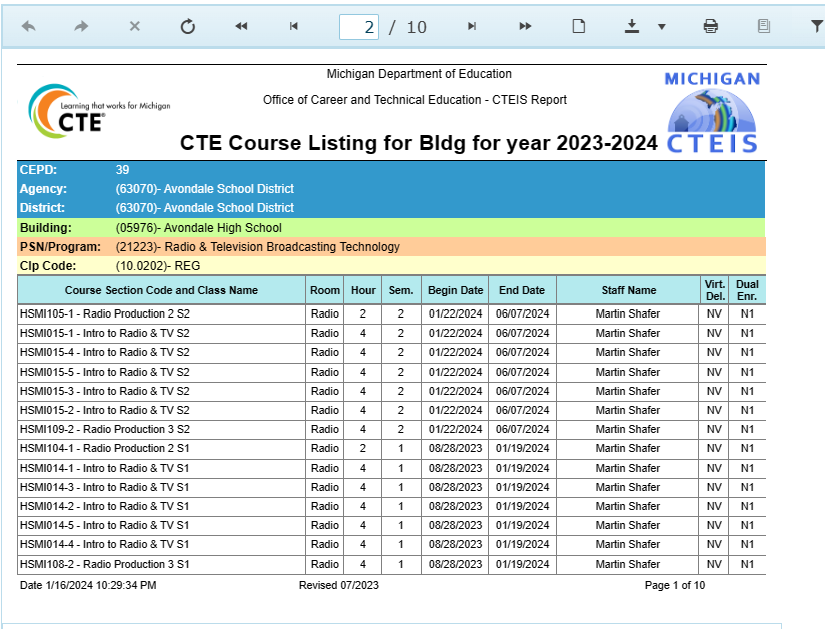 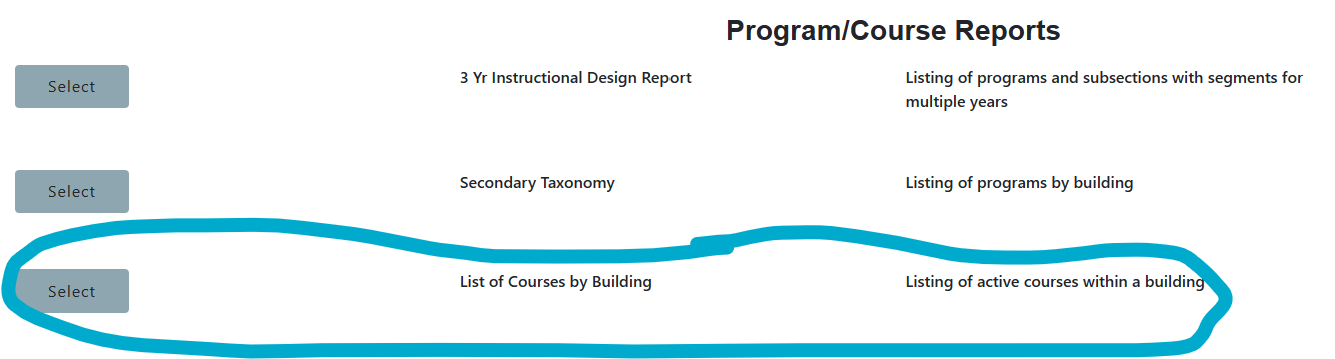 Are my students properly enrolled?
Class Student List Reports
Enrollment Export
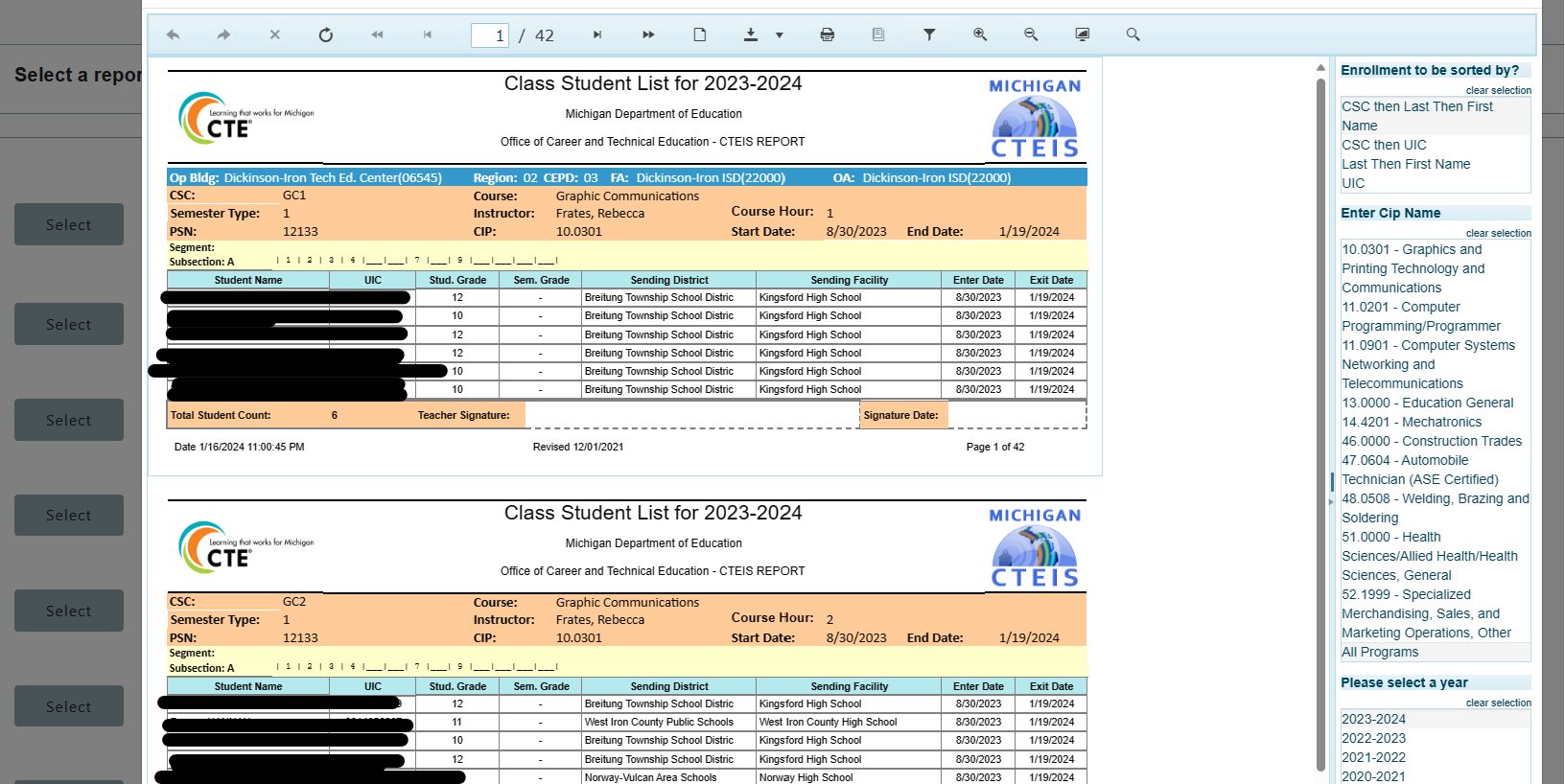 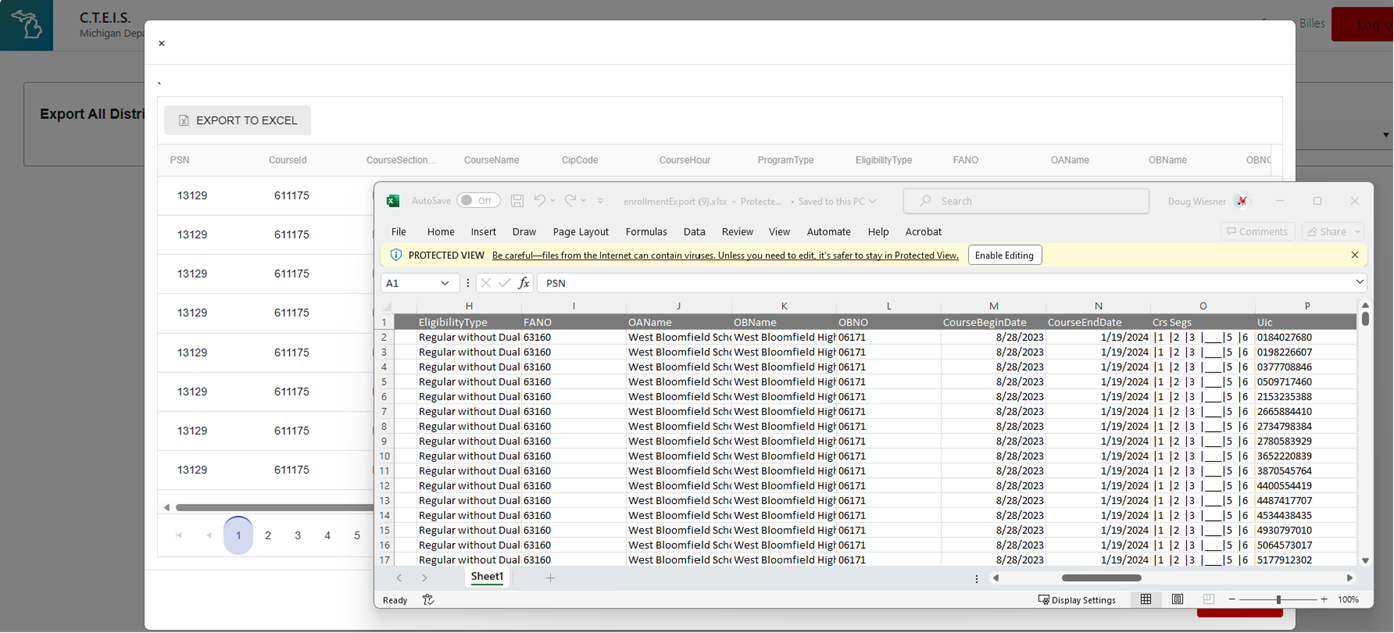 Are my students receiving Segments/Competencies they deserve?
Reports/Building Reports
	Completer Summary Report
Student Advancement Export
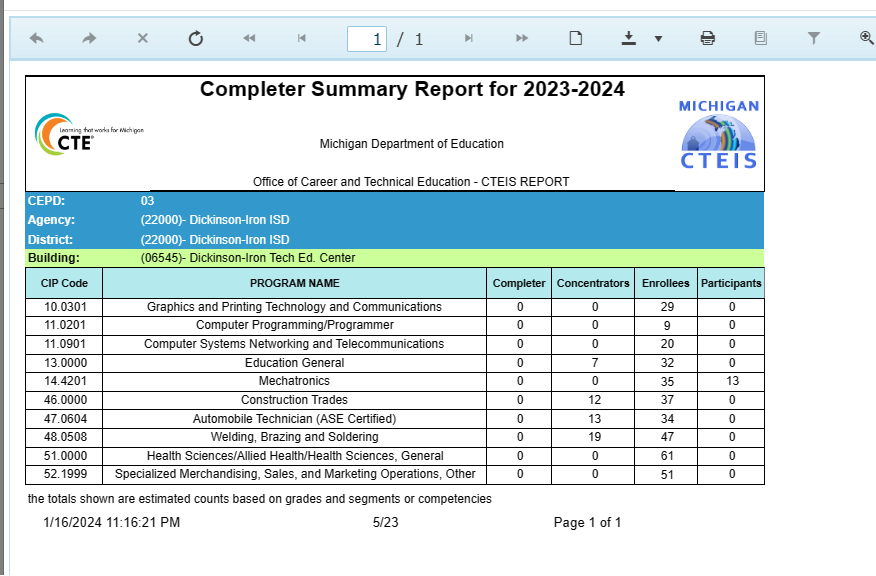 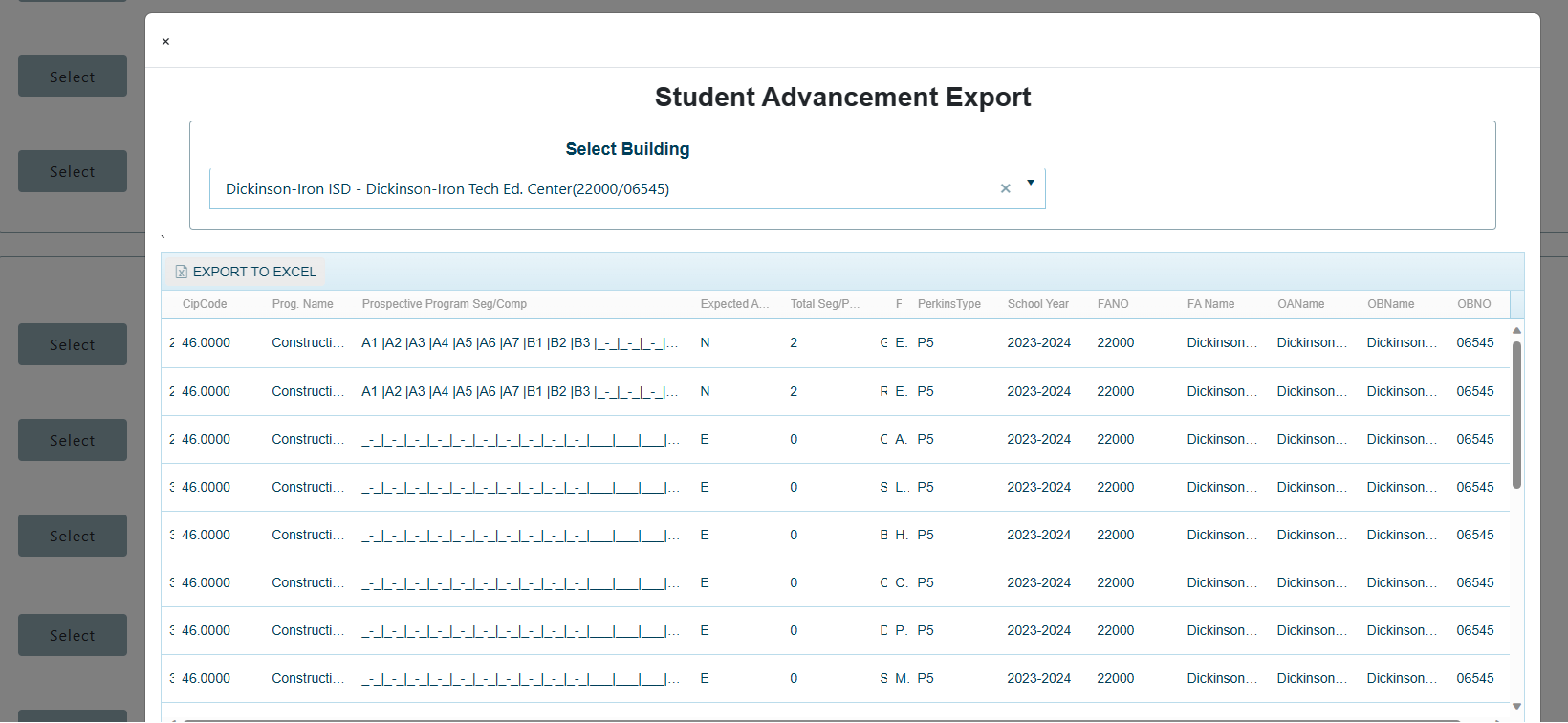 Do my Courses produce Concentrators and Completers?
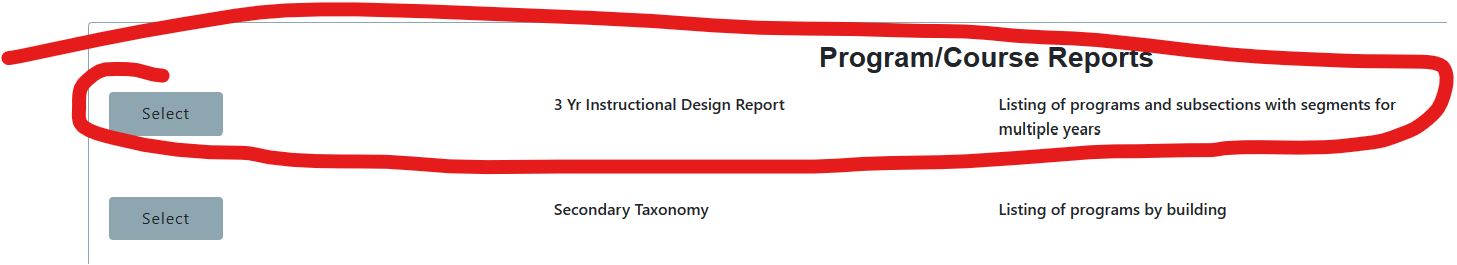 Menu: Reports/Building Reports
Program/Course Reports
3 Yr Instructional Design Report
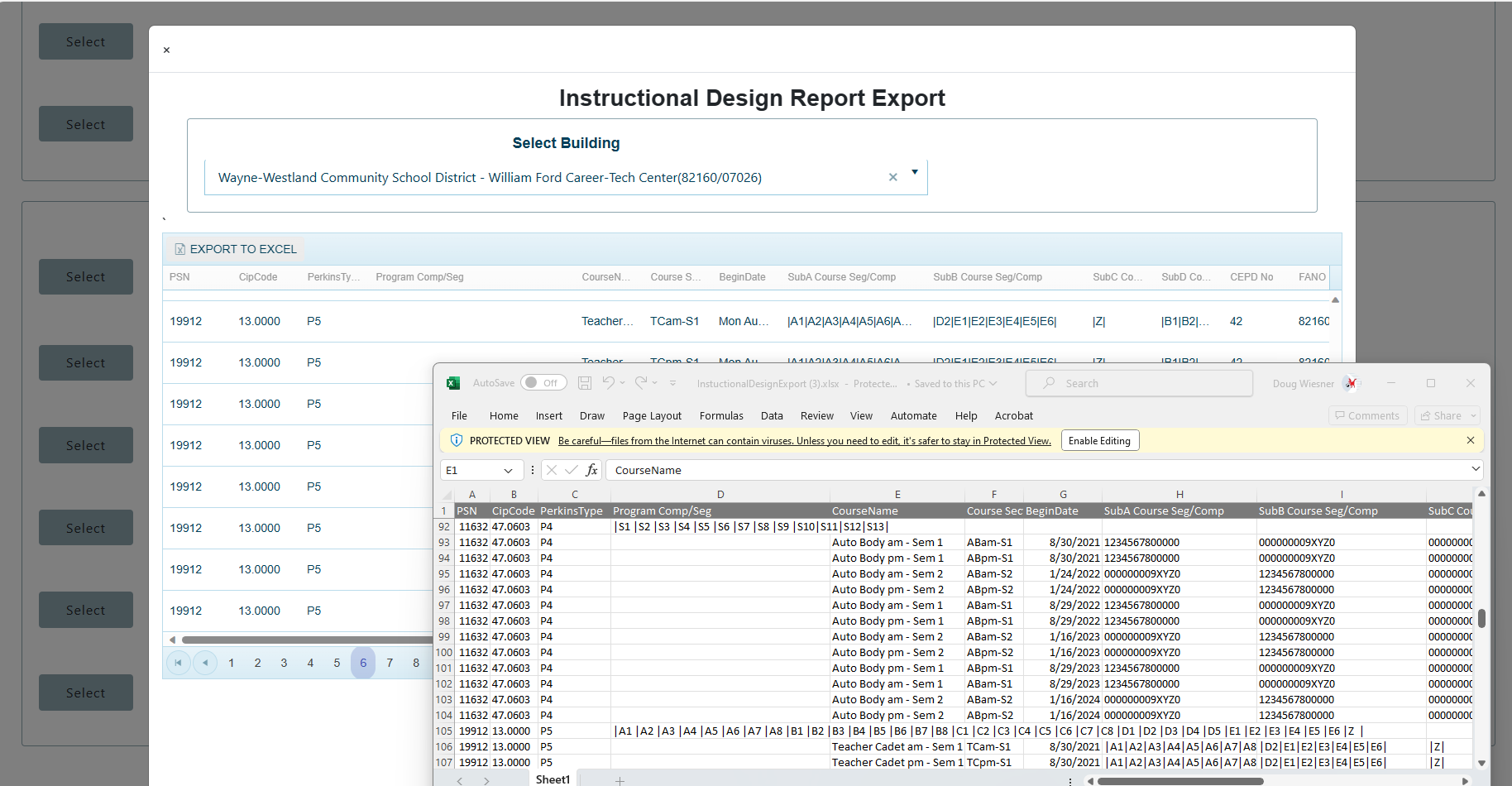 Thank You!   Questions?
Doug Wiesner, Ph.D.
PTD Technology
Doug.Wiesner@PTDTechnology.com
Slide deck available at 
Support.CTEIS.com/Resources/Presentations
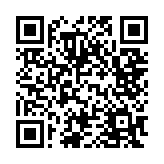